Lecture 13: 
Static Fluids
Pressure
Pascal’s Principle
Buyoancy force
Pressure
Unit: N/m2 = Pa
Pressure increase with depth
Due to weight of column of fluid above
Atmospheric pressure
Demo: Magdeburg hemispheres
Magdeburg hemispheres
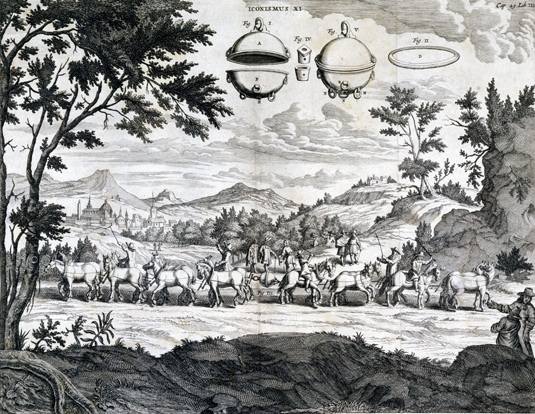 Otto von Guericke, 1654. 30 horses.
Magdeburg Hemispheres
Pascal’s Principle
Pressure applied to a confined fluid increases the pressure throughout the fluid by the same amount.
All points at the same level in a contiguous fluid have the same pressure.
Applications of Pascal’s Principle
Hydraulic lift
Demo: same water level in connected tubes of different shapes and cross sections
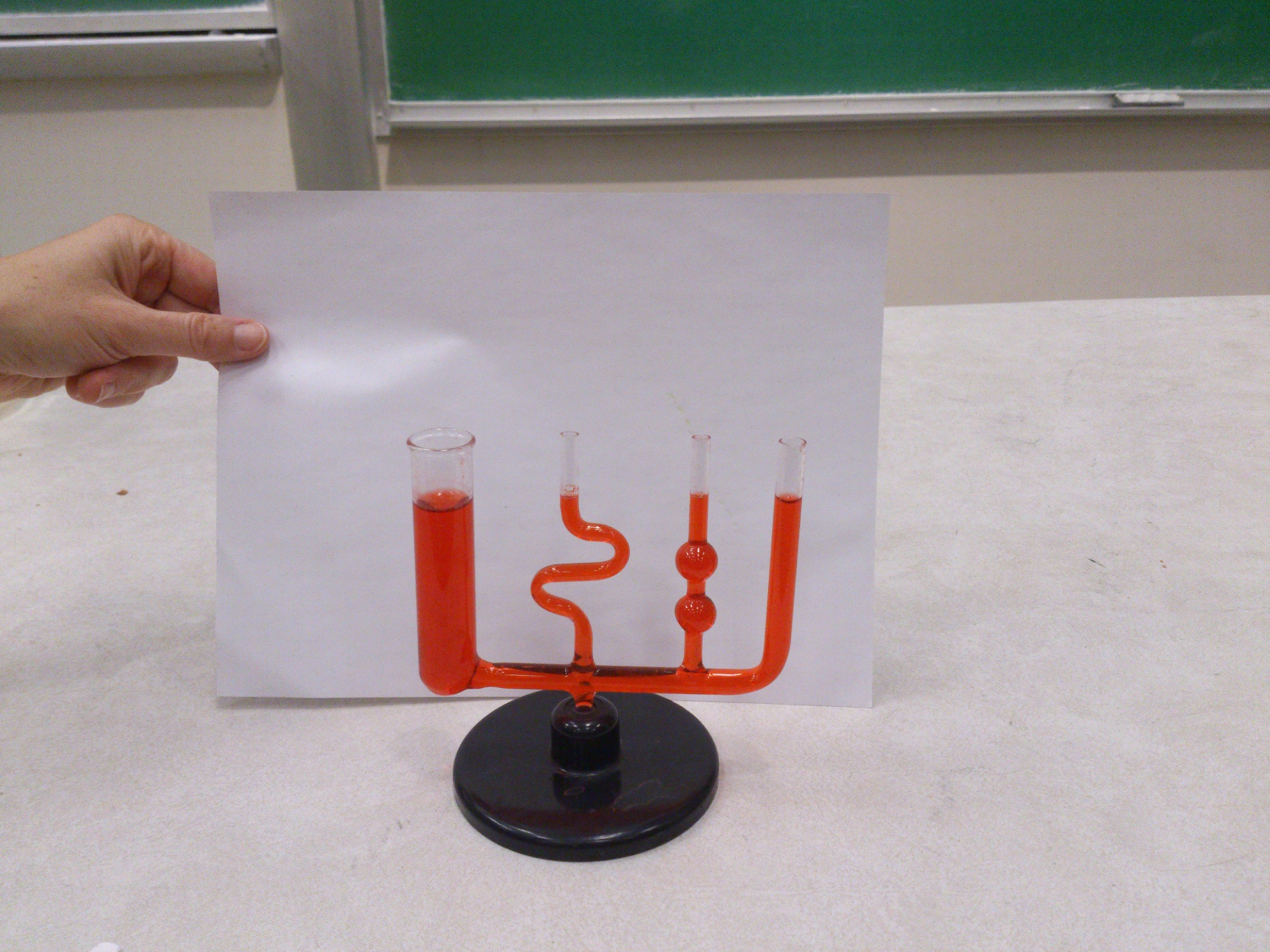 The longest straw… or: How high can you pump water by suction?
Example 1
Buyoancy and Archimedes’ Principle
An object fully or partially submerged in a fluid experiences an upward buoyancy force equal to the weight magnitude of the fluid displaced by the object.
Consequences of Archimedes’ Principle
Density of object less than density of fluid:
Object floats


Density of object larger than density of fluid:
Object sinks

Demo: Buyoancy force
Example 2
A ball has a uniform mass density of ⅓ the density of water. What fraction of the ball’s volume is below the water line?
Example 3
A cube of side length L is placed in water and an object with twice the cube’s weight is placed on top of it.  Because the density of water is ρ and the cube has a uniform density of ¼ρ, a portion of the cube remains above the waterline.  If the cube stays in a level orientation, what is the difference between the pressure at the cube’s lower (submerged) surface and atmospheric pressure, i.e., what is the gauge pressure at the lower surface?
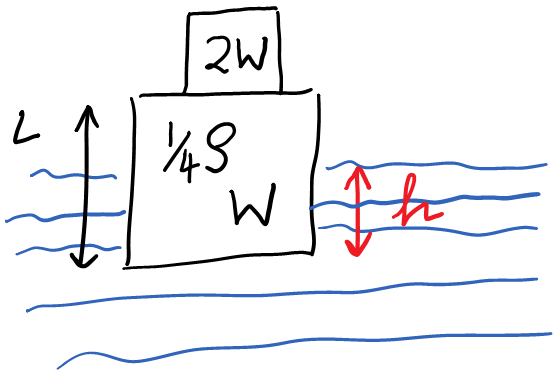